MODERN ORGANIC SYNTHESIS
3. Directed C-H functionalization + Direct Arylation
Daniel T. Gryko
COOH
COOH
COOH
COOH
Remote site –selective C-H activation
Remote site–selective C-H activation
General idea
Furanes
Thiophenes
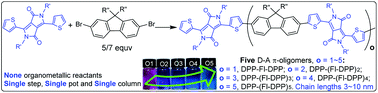 Pyrroles
Indoles
Mechanistic considerations
Pyridine
Pyridine N-oxides
Intramolecular versions
Intermolecular competition experiments
Oligofluorinebenzenes – K. Fagnou
Special role of pivaloate
Why pivaloate??
Pivalate-assisted direct arylation of electron-rich arenes
Arylation with tosylates
Intramolecular sp3 activation
Effect of Cocatalytic Additives
Monoarylation of triazol-4-yl substituted arenes
Arylations
Direct arylation with phenols
Alkylation and benzylation
Test
Key literature
L. Ackermann, Chem. Rev. 2011, 111, 1315.
M. Schnurch, Chem. Soc. Rev., 2018, 47, 6603.
R. Rossi, Adv. Synth. Cat. 2014, 356, 17.
Jin-Quan Yu, Nature, 2017, 543, 538.